SNA ACTIVITIES2023-2024
Independence day
Rakshabandhan celebration
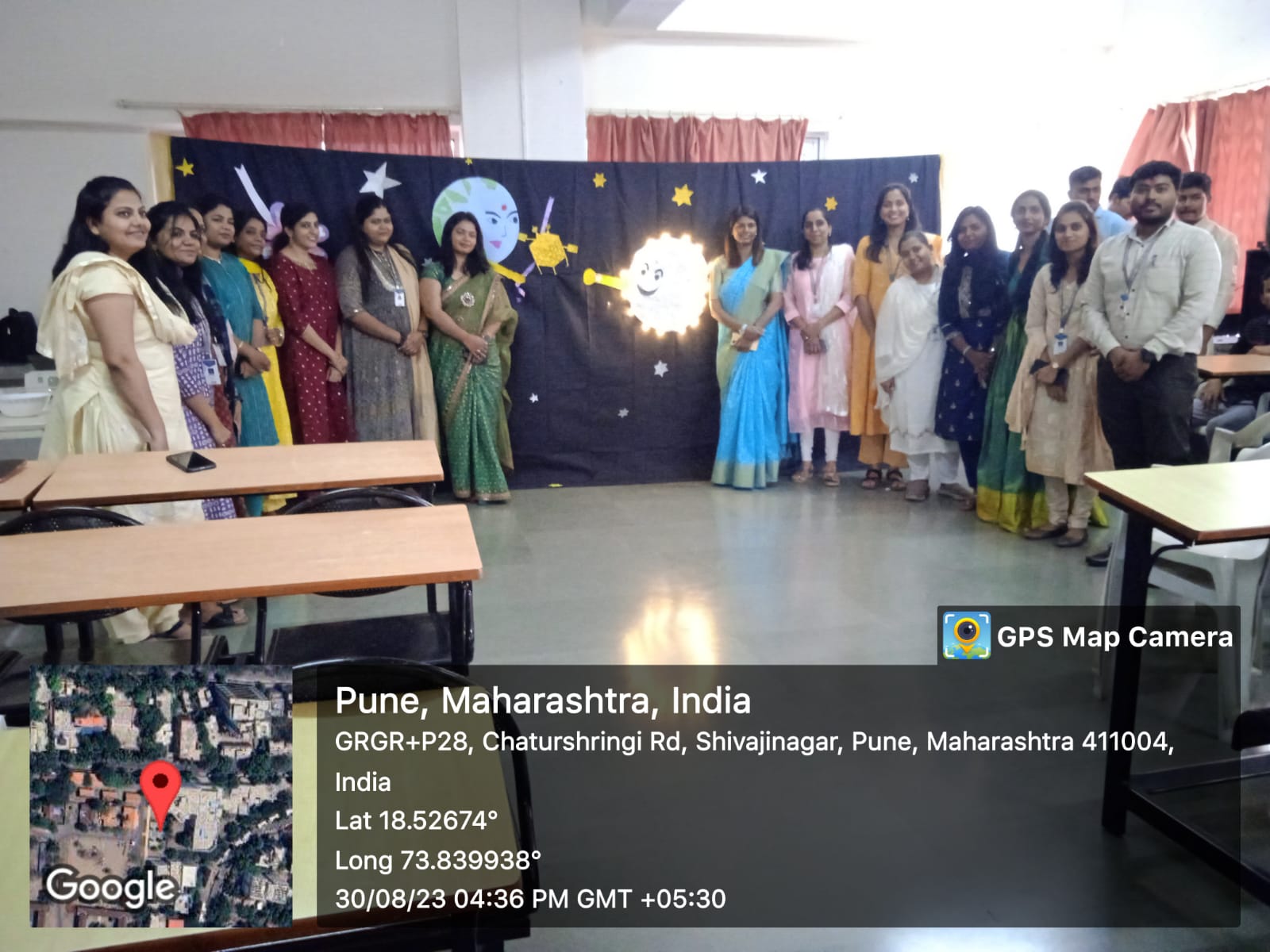 Teacher’s day
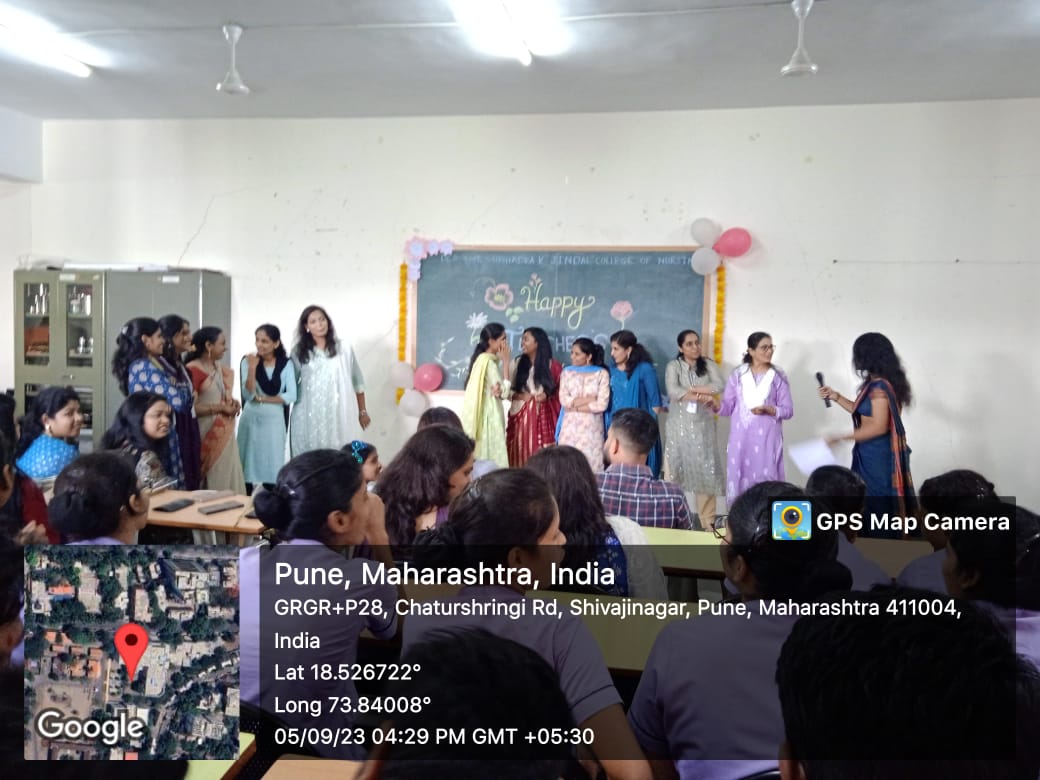 Ganpati celebration
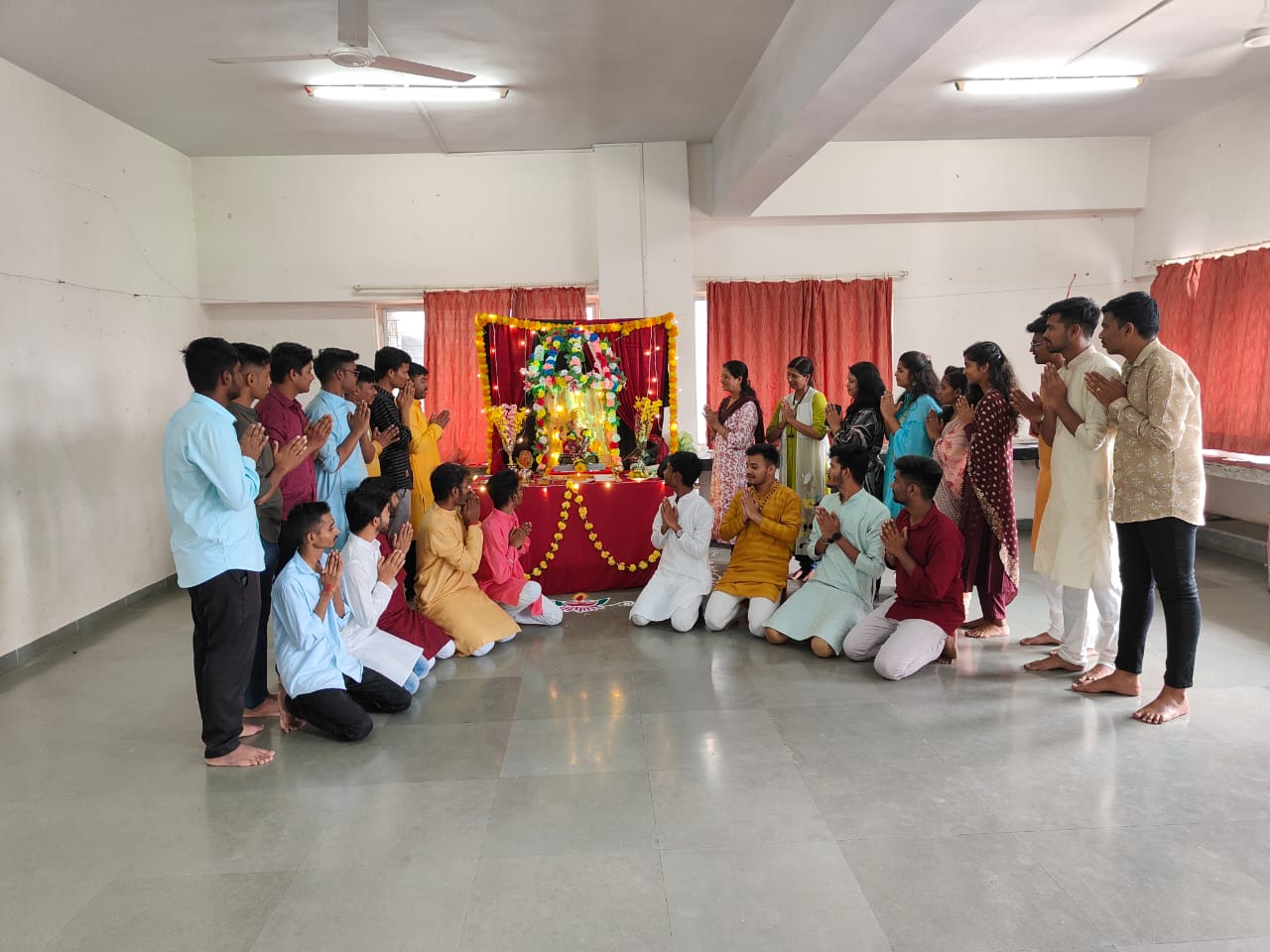 MUHS Krida Mahotsav
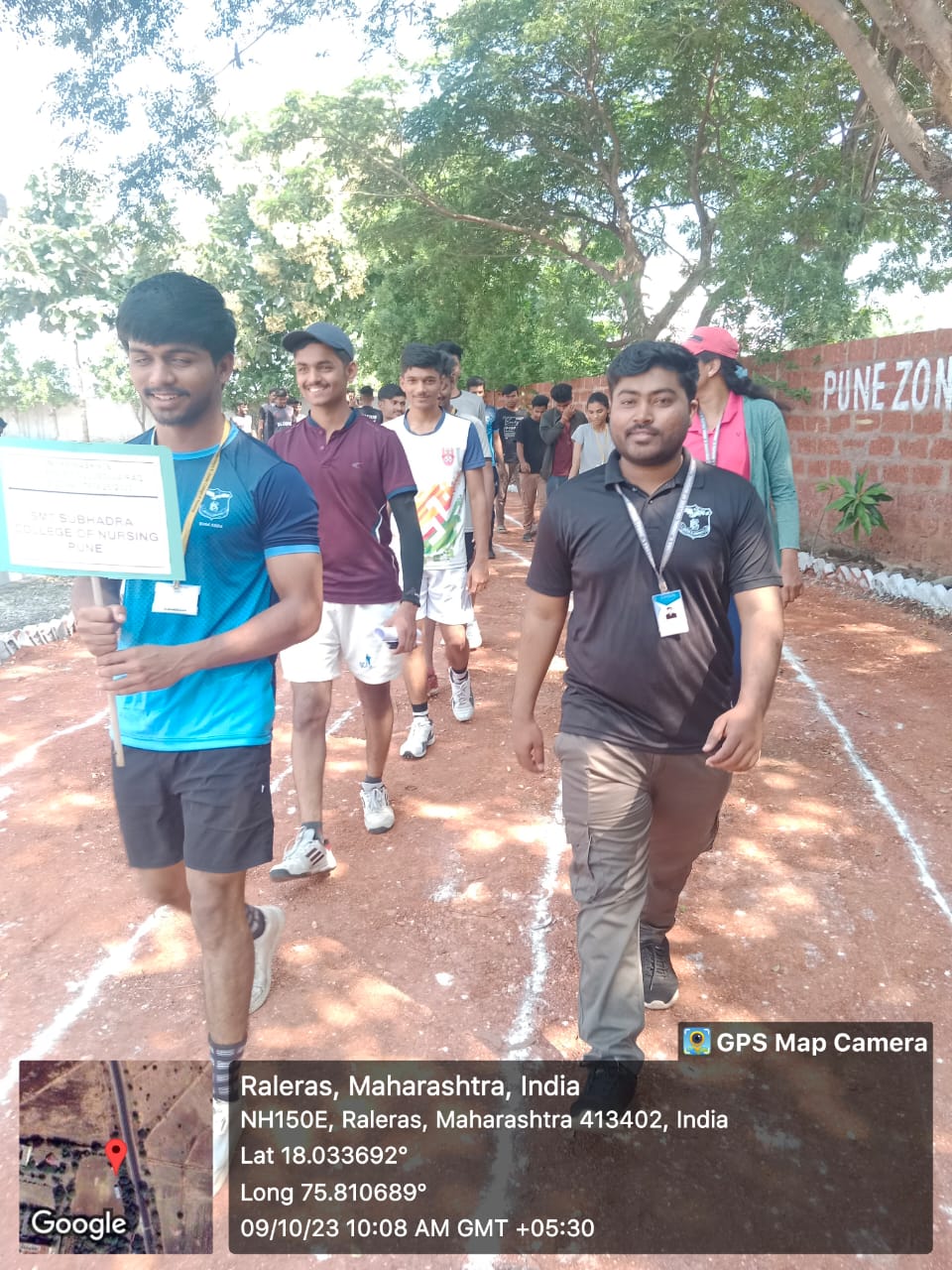 Dussehra Celebration
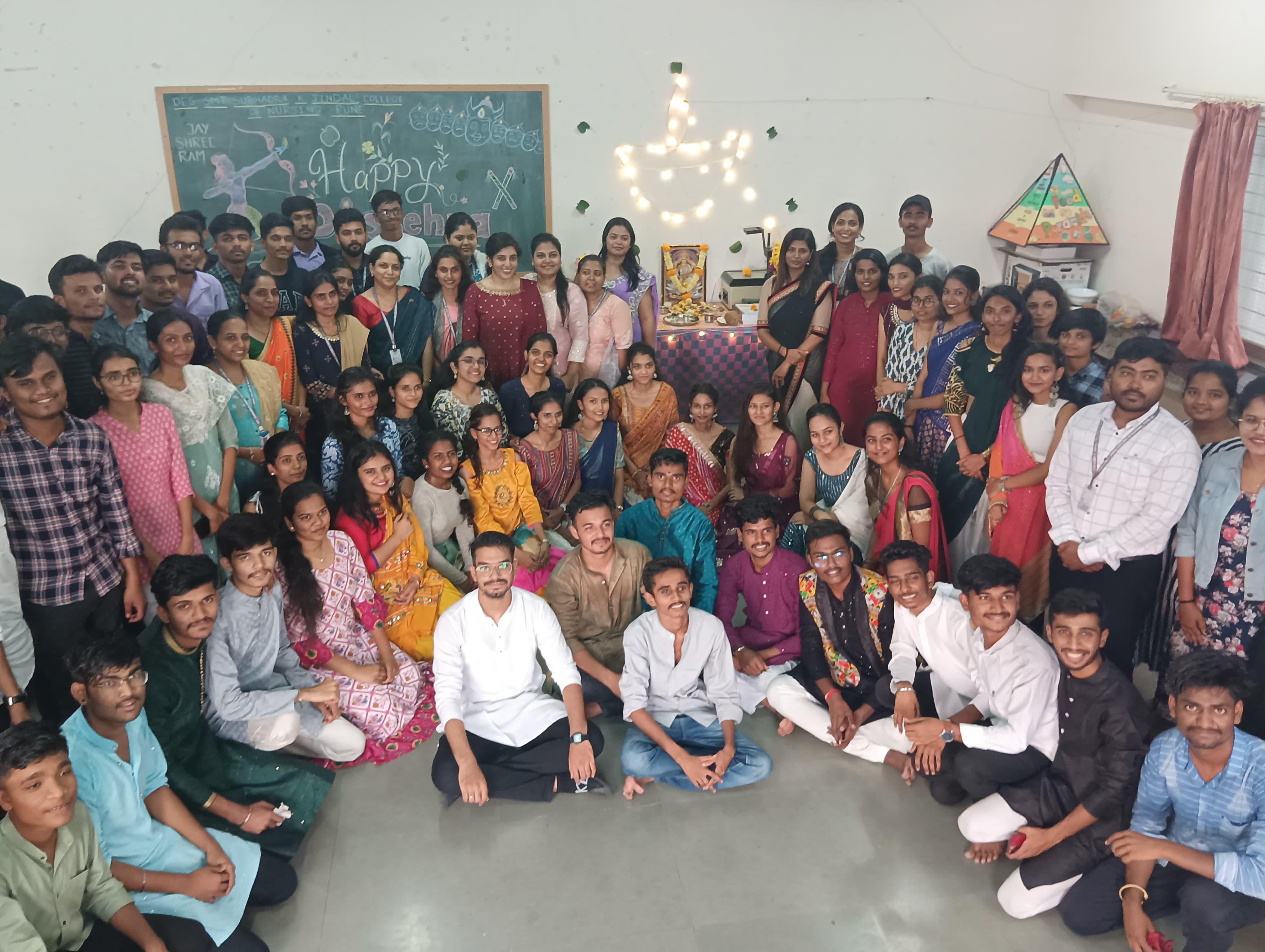 Christmas Celebration
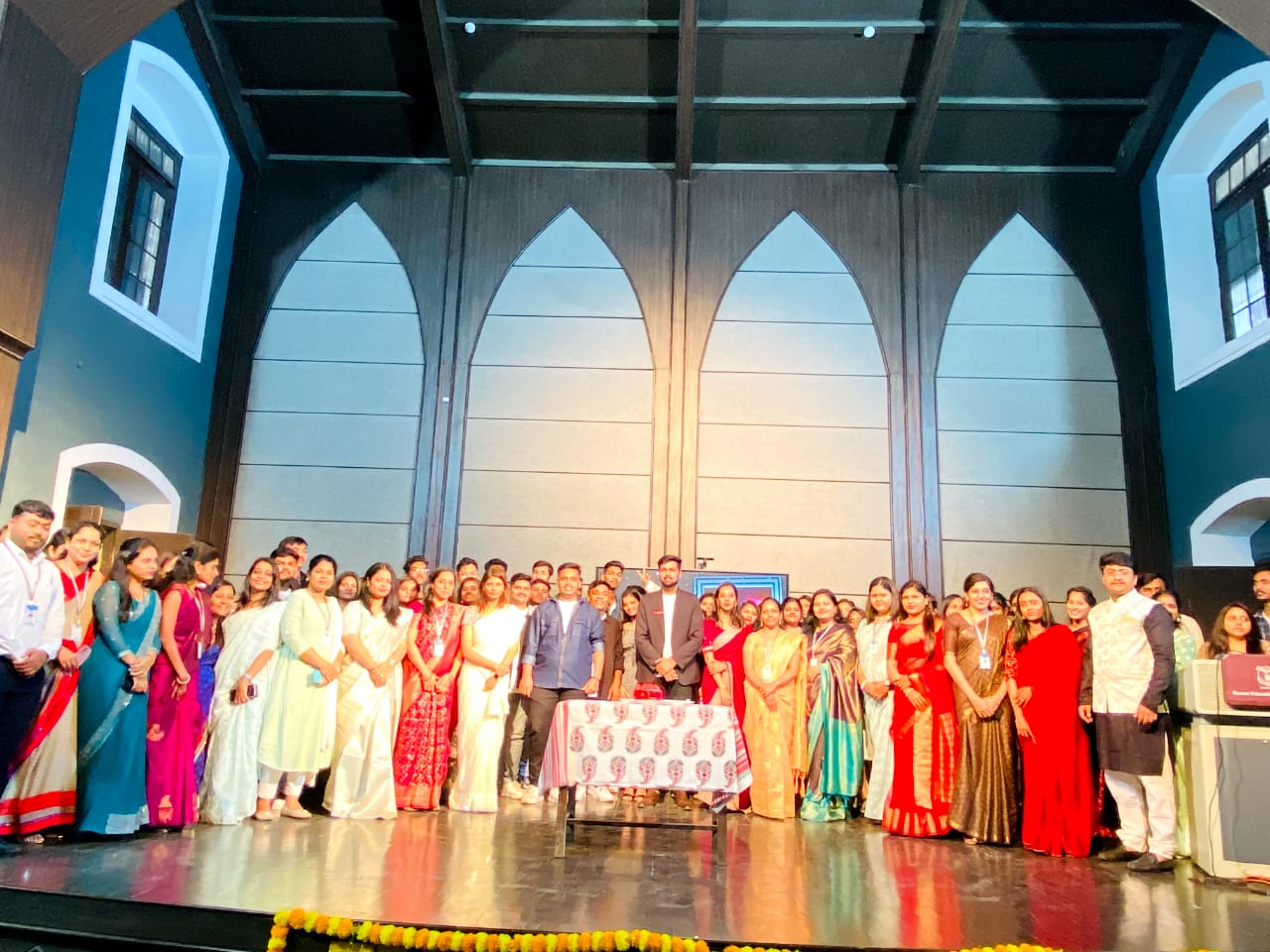 New Year Celebration
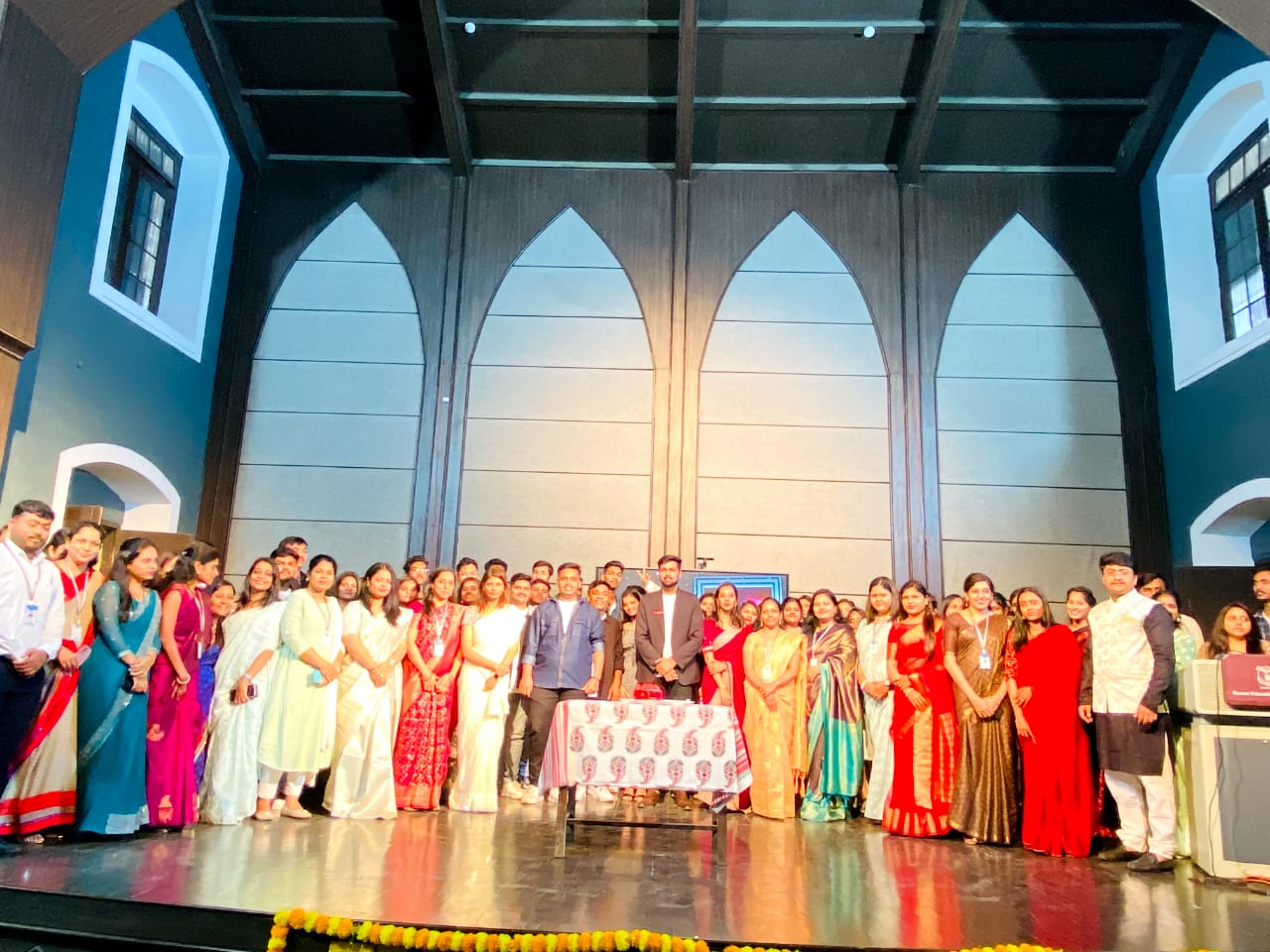 Freshers party
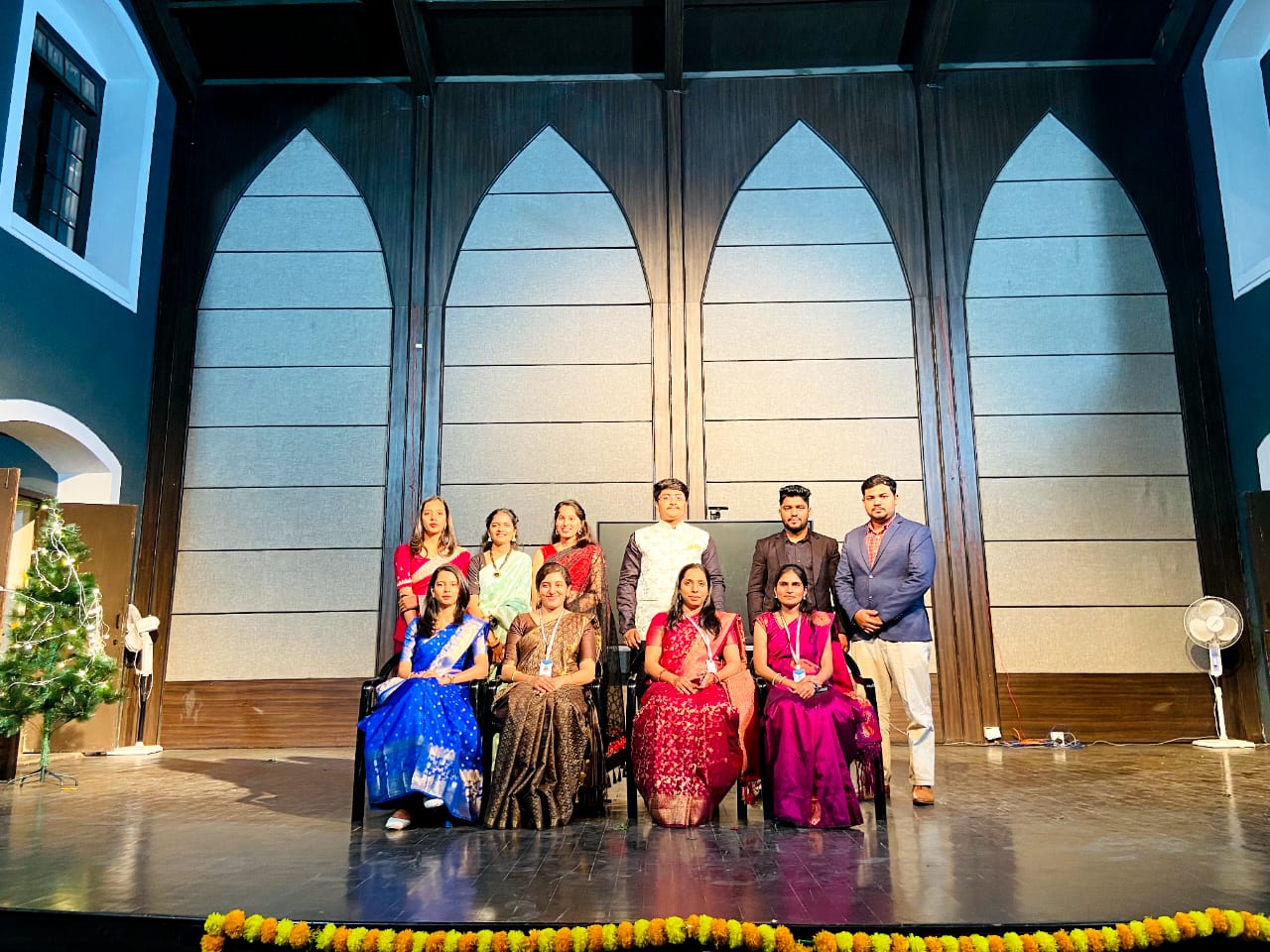